Innsbruck
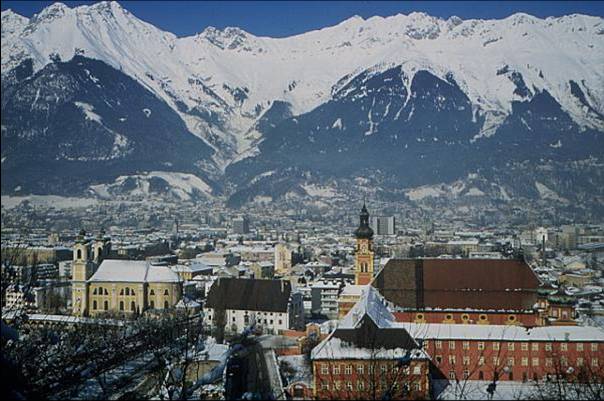 Informazioni generali
Innsbruck è la capitale dello Stato federale del Tirolo.

Quinta città per grandezza dell’Austria, conta circa 120.000 abitanti.
Monumenti
Golden Dach
Castello di Ambras
Hofburg
Hofkirche
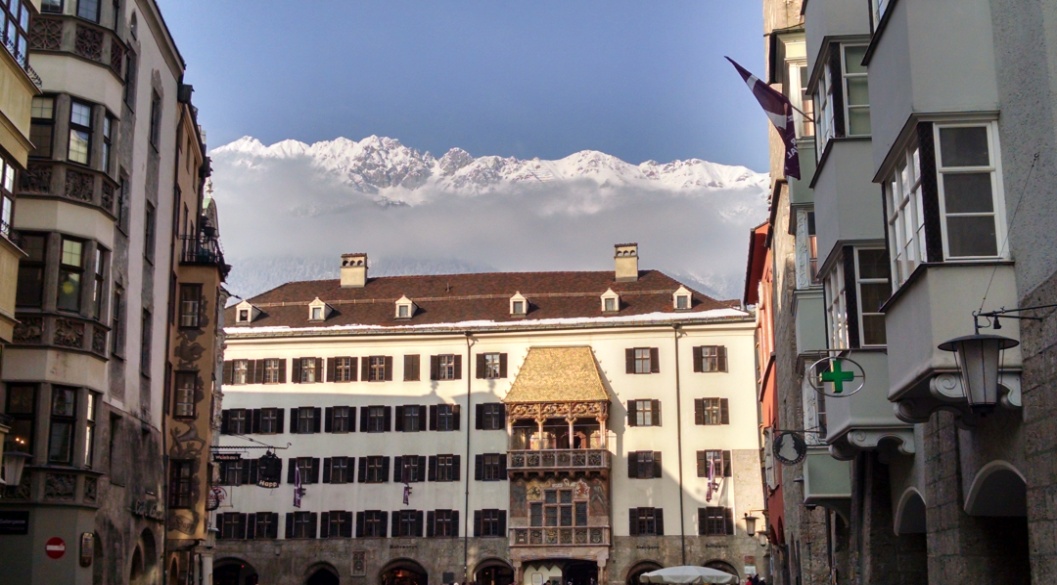 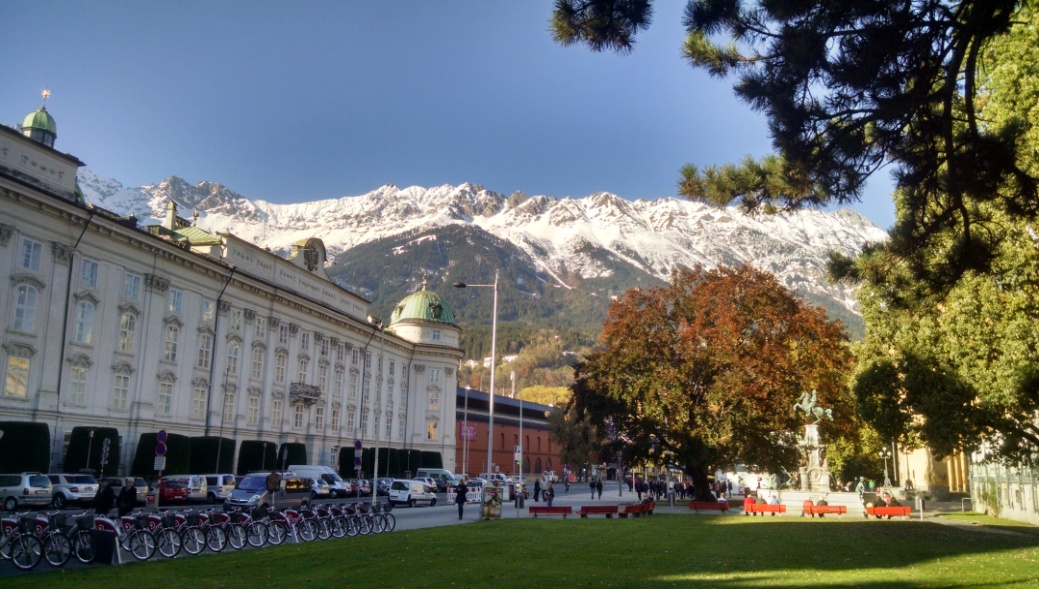 Musei e attrazioni
Museo Swarovski
Museo del Tirolo
Bergisel Ski Jump
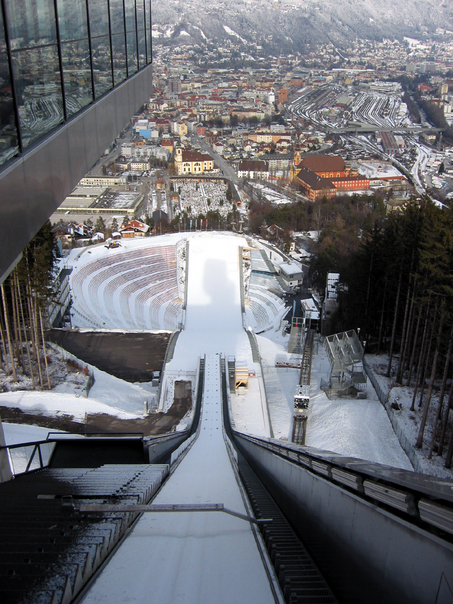 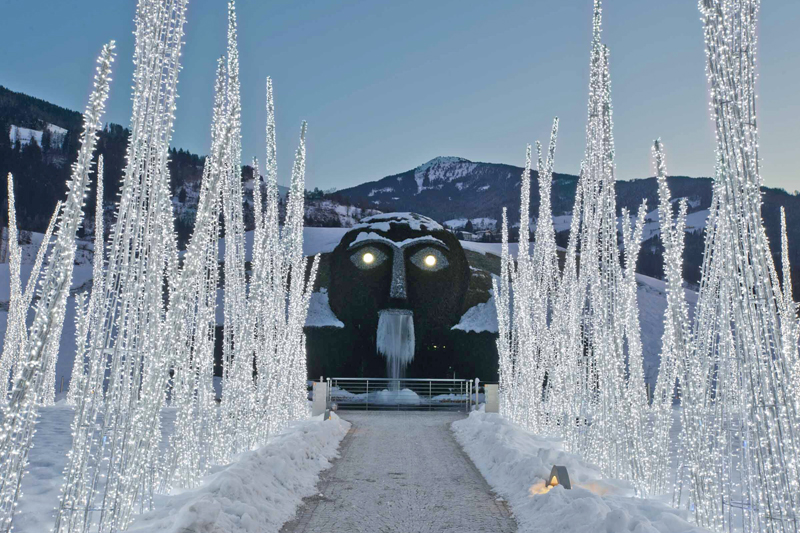 Particolarità
Mercatini di Natale da metà Novembre al 24 Dicembre (Glühwein)
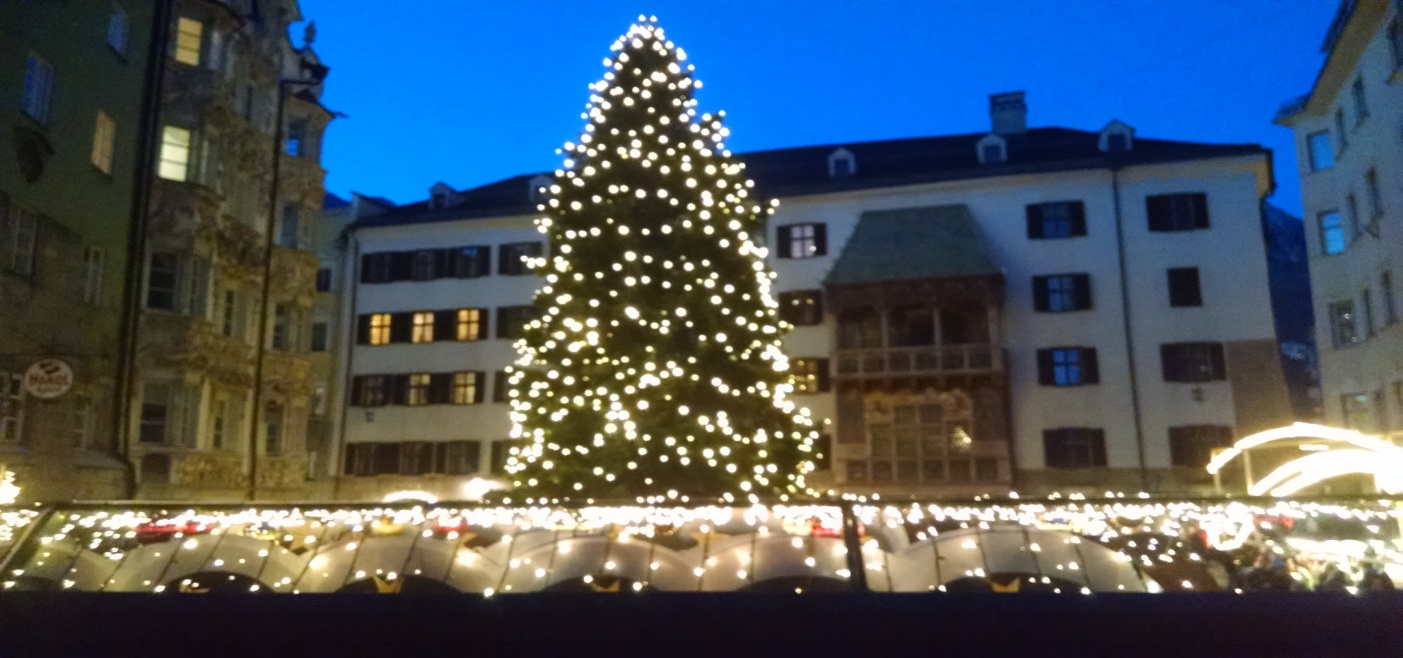 Come Raggiungere Innsbruck
Auto (poco meno di 800km)
Aereo (non ci sono linee dirette dall’Italia e solitamente è abbastanza costoso)
Treno (è il mezzo più conveniente, con trenitalia tariffa Smart a partire da 29€)
Alloggio
Studentato: (soluzione principale per gli studenti Erasmus) I costi dipendono dalla struttura ma si aggirano sui 260€ per una camera doppia e 350€ per una camera singola. Prenotazione online sul sito OEAD. 
	www.housing.oead.ac.at
Alloggio
Casa privata: (solitamente è più cara dello studentato, è inoltre abbastanza difficile trovare casa se non parlate tedesco)
	www.oehweb.at
	www.wg-gesucht.de
	Innsbrucker Wohnungsmarkt im Facebook
	Wohnungsbörse Innsbruck
Come muoversi in città
Mezzi pubblici: piuttosto cari, ma con circa 130€ avrete l’abbonamento semestrale da studente valido per tutta la città, mentre con 180€ avrete quello valido per tutta la regione del Tirolo. (biglietto singolo 2,30€!)
Bicicletta: Si trovano facilmente biciclette usate nei negozi di seconda mano o presso i Flohmarkt.
Università
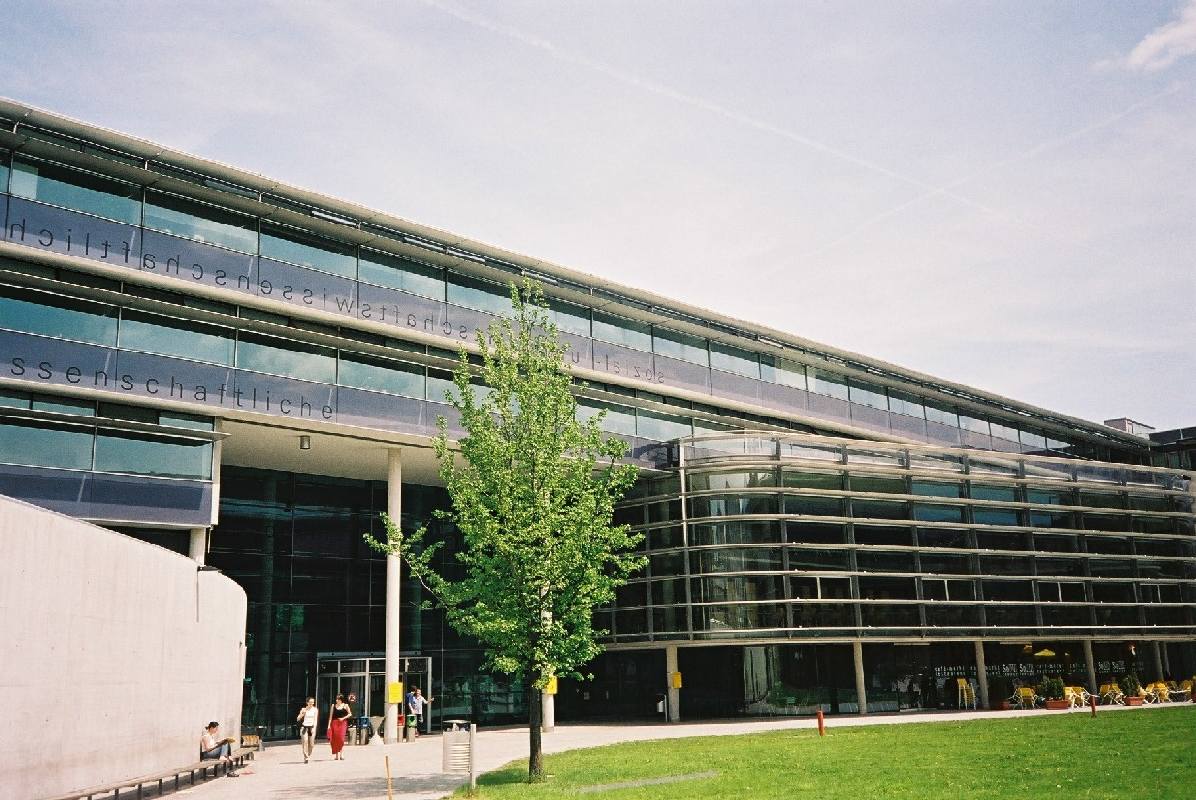 L’università è moderna (ristrutturata a fine anni 90) e dispone di una mensa, un laboratorio informatico e una biblioteca.

ESN(erasmus student network): organizzano gite, escursioni, fine settimana sulla neve e serate erasmus. 			 ESN Innsbruck (Events)  Gruppo Facebook
Corsi & Esami
I corsi sono suddivisi in due parti: 
1)Lecture
2)Proseminar 
L’esame finale può consistere in una presentazione o un vero e proprio esame scritto (dipende dal corso e dal professore).
Divertimento
Lunedì: Irish Pub, Sega Bar (disco), Theresien Brau (birreria)
Martedì: The Galway Bay (pub con musica live), Kater Noster (pub)
Mercoledì: Jimmy’s (discopub), Moustache (pub)
Giovedì: Haltestelle shotbar (pub), Blue Chip (disco)
Venerdì: Cubique (disco), Mausefalle (disco)
Week-end: Hofgarten(disco), Blue Chip (disco)
Da dicembre a marzo: Iglu bar Nordkette
Luoghi raggiungibili
Monaco (poco meno di 2 ore con l’autobus e prezzi da circa 20€ per l’andata e il ritorno)    Oktoberfest!
Vienna (poco più di 4 ore con il treno)
Salisburgo (poco meno di 2 ore con il treno)
Altre città Europee (Bratislava, Praga, ecc.)
Sport Invernali
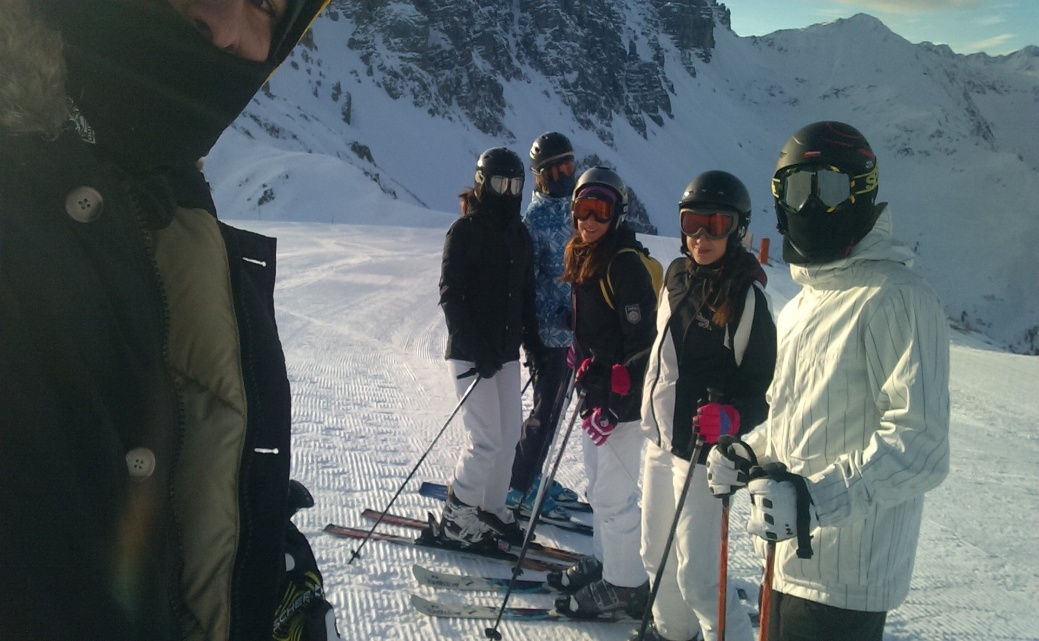 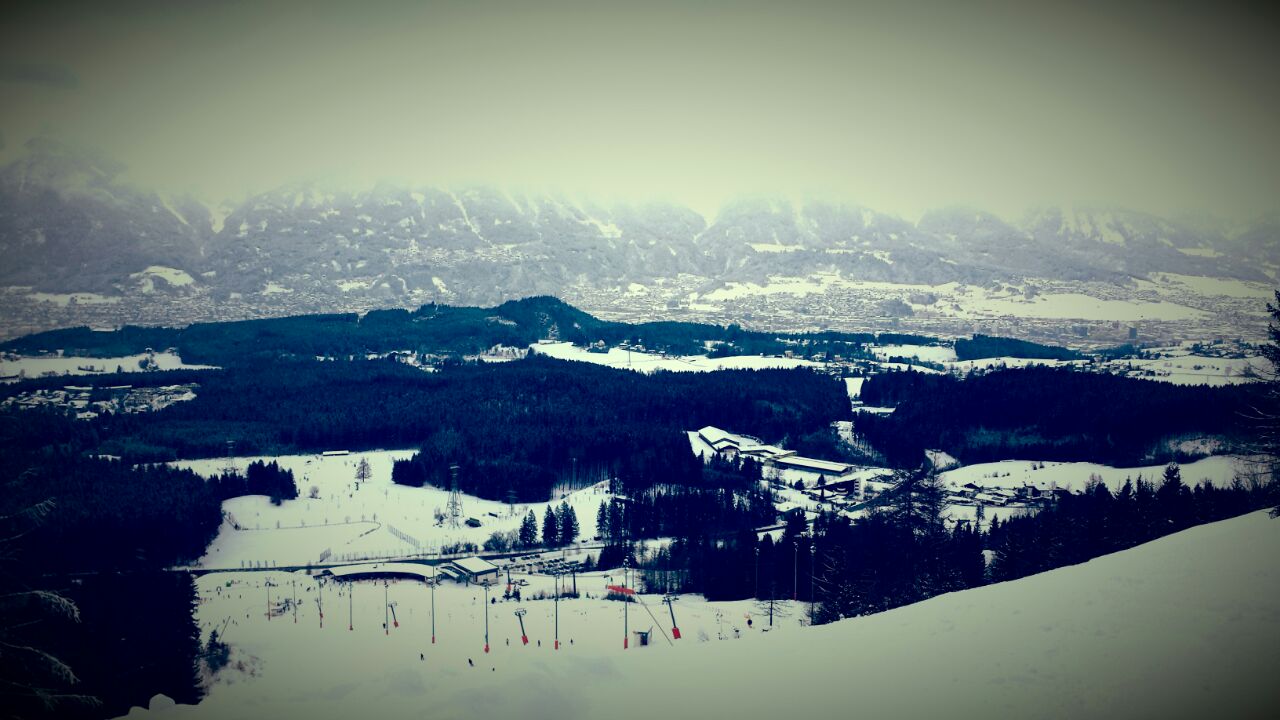 Sport Invernali
...Inutile dire che è possibile sciare! 
Da ottobre è possibile sciare presso i ghiacciai (Stubai), da dicembre presso tutti gli altri impianti (Axamer-Lizum, Patscherkofel, Muttereralm, Kuthai). 
In alternativa potete andare sullo slittino. Presso il ghiacciaio di Stubai c’è un percorso di 9 km che è possibile fare anche in notturna. Consiglio anche l’impianto di Neustift (abbastanza economico).
Costi
Attrezzatura: Oltre al noleggio(abbastanza caro) presso i flohmarkt potete acquistare tutto il necessario di seconda (a volte anche terza o quarta) mano. Dovreste riuscire a trovare tutto usato intorno ai 100€. 
Impianti:
1)   Freizeitticket annuale 420€ (comprandolo a ottobre, poi aumenta sempre di più).
2)  Ski pass giornaliero: varia a seconda dei luoghi (Stubai, Axamer Lizum, Nordkette ecc…), in generale, dai 35€ ai 55€.
Costo della vita
Personalmente, escluso l’alloggio ho speso circa 500€ al mese.
Siti utili
www.uibk.ac.at 
www.wg-gesucht.de
www.oehweb.at
www.studentenhaus.at
www.obb-italia.com
www.esnaustria.org 

 Per ulteriori informazioni:
filippo.mazzola@hotmail.it